Тема 6. 
Хранение и переработка информации оператором
1. Виды и процессы памяти
Основой деятельности человека-оператора является получение, сохранение, переработка и передача информации. Особенности памяти - важнейшее профессиональное качество. Различают два основных вида памяти: 1) статическую (постоянную, долговременную); 
2) динамическую (оперативную, кратковременную).
В основе деления памяти на постоянную и оперативную лежит обслуживание соответственно «стратегических» (конечных) и «тактических» (текущих) целей и задач деятельности.
Процессы памяти
Основными процессами памяти являются запоминание, забывание и воспроизведение.
Запоминание зависит от особенностей воздействия отражаемых предметов и явлений и от характера деятельности и психологического состояния оператора.
Вновь поступающая информация направляется в оперативную память, имеющую вполне определенный (для данного оператора) объем. 
Информация сохраняется в оперативной памяти в течение времени хранения, определяемого длительностью «следа» памяти.
2. Кратковременная (оперативная) память
 Характеризуется немедленным запоминанием, немедленным воспроизведением и кратким временем хранения информации.
ОП - процессы запоминания, сохранения и воспроизведения информации, получаемой и передаваемой при выполнении отдельного действия и необходимые для достижения частной цели, после чего они утрачивают свою актуальность.
Длительность процессов оперативной памяти ограничивается длительностью осуществления данного действия.
Большая часть ошибок оператора связана с процессами оперативной памяти. 
Наиболее важными ее характеристиками являются: объем, длительность сохранения информации, правильность (точность) воспроизведения информации и помехоустойчивость.
Объем оперативной памяти определяется тем количеством сигналов (стимулов), которые оператор способен запомнить после одного, как правило, кратковременного предъявления. Различают объем памяти на статические и динамические сигналы. 
В первом случае оператор должен запомнить и воспроизвести неизменяемую последовательность сигналов. Ее объем составляет около 5–9 (7±2) символов.
Чем меньше длина алфавита символов, тем больше объем статической оперативной памяти и наоборот. 
Во втором случае (динамические сигналы) оператор должен не только хранить в памяти предъявляемую последовательность сигналов, но и следить за ее изменениями в соответствии с изменениями обстановки. Ее объем не превышает
 3–4 символов.
Длительность сохранения информации определяется тем промежутком времени, в течение которого оператор безошибочно воспроизводит полученную информацию. 
Физиологической основой процесса сохранения является способность групп нервных клеток мозга определенное время сохранять изменения.
Соответствующий этому промежуток времени и определяет время сохранения информации. 
Это время составляет 20 – 30 сек. При повторении информации возможно увеличение длительности ее хранения, но при этом блокируется ввод новой информации в ОП.
Правильность    (точность)    воспроизведения    информации может быть количественно определена как вероятность безошибочного воспроизведения предъявляемой информации:
Рпам = n / N, 
где n и N – соответственно число правильно воспроизведенных и общее число предъявленных последовательностей сигналов.
Помехоустойчивость определяется правильностью воспроизведения информации в условиях помех.
Характеристики ОП не являются строго постоянными величинами и зависят от характера запоминаемой информации и условий работы оператора.
Зависимость вероятности правильного воспроизведения от длительности предъявления символа tс и длины последовательности n: - - - при одновременном предъявлении; ___ при последовательном предъявлении
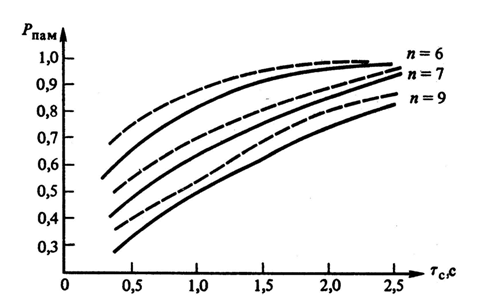 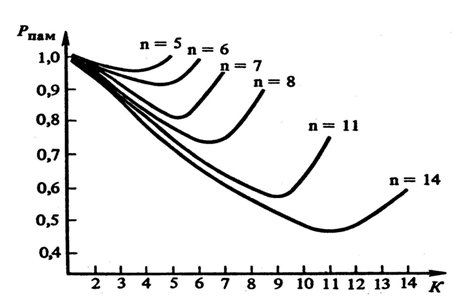 Зависимость вероятности правильного воспроизведения от места символа в предъявляемой последовательности К и длины последовательности n
Все параметры влияющие на продуктивность памяти, можно разделить на 4 основные группы:
– информационные   (количество   предъявляемой   информации, информативность символов, способ кодирования);
– структурно-пространственные (степень компактности, характер группировки);
– по признаку модальности (зрительный, слуховой, тактильный);
– временные (длительность предъявления, характер предъявления).
В процессе текущей деятельности для решения конкретной задачи оператор может использовать часть информации, усвоенной ранее.
Это дает основание утверждать в некоторых случаях то, что оперативная память занимает промежуточное положение между кратковременной и долговременной памятью.
3. Постоянная (долговременная) память
Связана с запоминанием, сохранением и воспроизведением многочисленных и разнообразных статических элементов системы управления. Оператор должен знать (помнить) управляемую систему во всех деталях и особенностях.
Долговременная память характеризуется длительным запоминанием (после неоднократных предъявлений) и длительным сохранением информации.
Для облегчения запоминания и увеличения объема памяти важнейшее значение имеет рациональная группировка исходного материала, переход на более крупные оперативные единицы запоминаемого материала. 
Объем и точность запоминания зависят не только от того, что человек сделал в прошлом, но и от того, что он предполагает делать в будущем.
Забывание – сложный и неравномерный процесс. Кривая забывания характеризуется резким падением вниз в первые часы после запоминания материала. 












Кривая забывания Эббингауза
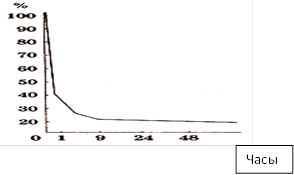 Выделяют три вида (причины) забывания:
– потеря информации из-за ее не использования;
– потеря  информации в результате интерференции (влияние предыдущей информации на последующую и наоборот);
– забывание, обусловленное мотивацией (установка на забывание ненужной информации).
Воспроизведение – извлечение информации, хранящейся в памяти. Оно может быть преднамеренным (произвольным) и непреднамеренным (непроизвольным).
Эффективность воспроизведения зависит от организации хранимой информации.
Воспроизведение – извлечение информации, хранящейся в памяти. Оно может быть преднамеренным (произвольным) и непреднамеренным (непроизвольным).
Эффективность воспроизведения зависит от организации хранимой информации.
Время обработки информации с участием долговременной памяти больше, чем с участием только оперативной памяти. Оно различается на величину, которая определяет время поиска информации в долговременной памяти. 
Объективными критериями перехода от ОП к ДП является увеличение количества ошибок и времени обработки информации.
Индикатором измерений в этом случае могут служить вероятность безошибочного воспроизведения предъявляемой информации Рпам, 
время обработки информации tои или 
количество ошибок оператора mош, которые тесно взаимосвязаны между собой.
4. Мышление и его виды
Мышление – активный процесс отражения объективного мира в человеческой психике в форме понятий, суждений, умозаключений. 
Мышление связано с речью. В отличие от ощущений, восприятий и представлений мышление есть процесс обобщенного и опосредственного отражения действительности.
Мышление – активный процесс отражения объективного мира  человеком в форме понятий, суждений, умозаключений. Мышление связано с речью. В отличие от ощущений, восприятий и представлений мышление есть 
процесс обобщенного и опосредственного отражения действительности.
Различают наглядно - действенное, наглядно-образное, словесно-логическое, теоретическое и оперативное мышление.
Наглядно-действенное – анализ и синтез познаваемых объектов в процессе практической деятельности с ними.
Наглядно-образное – процесс трансформации перцептивных образов и представлений объектов.
Словесно-логическое (понятийное) – процесс отражения в сознании человека существенных связей и отношений между предметами и явлениями материального мира.

Особой формой словесно-логическго мышления является Теоретическое. Оно выступает в форме отвлеченных понятий и рассуждений.
4.1. Для инженерной психологии наиболее актуальноОперативное  мышление Это путь решения практических задач на основе моделирования оператором объектов трудовой деятельности, в результате чего формируется план операций, обеспечивающей достижение цели.
ОМ включает выявление проблемной ситуации и систему мысленных и практических преобразований. В основе ОМ лежит наглядно-образное мышление.В результате ОМ формируется оперативный образ ситуации.
До тех пор, пока наглядные, символические и понятийные компоненты ситуации не сложатся в единый оперативный образ, оператор эффективно действовать не может.
Особенности оперативного мышления1)	жестко лимитированные нормы времени; 2)	принятие решения почти сливается с процессом исполнения;3)	тесная связь между восприятием и осмысливанием информации;
Особенности оперативного мышления4)	глубокие переживания ответственности и наличие  эмоционально-волевого напряжения;5)	большой удельный вес операций декодирования (невозможно или затруднительно непосредственное восприятие состояния управляемой системы).
Основные компоненты оперативного мышления: 
структурирование, 
динамическое узнавание, 
формирование алгоритма решения.
Структурирование  - укрупнение единиц действий на основе связывания элементов ситуации между собой. При этом осуществляется упорядочение элементов задачи в структурное целое.
Основные компоненты оперативного мышления: 
Динамическое узнавание -  обнаружение частей конечной ситуации в исходной. Включает: узнавание проблемной ситуации; узнавание знакомой ситуации в проблемной; узнавание в наличной ситуации конечного эталона.
Формирование алгоритма решения - выработка принципов и правил, определение последовательности действий. (выработка редко, чаще – выбор из готовых вариантов)
Три функции оперативного мышления 
 
1. Декодирование. Информация подается на СОИ в закодированном виде. Сущность функции заключается в переводе образа сигнала в оперативный образ управляемого объекта или процесса.
2. Планирование. Мысленно намечается совокупность способов, средств и сроков, ведущих к цели. Важнейшая особенность - предвидение изменений, учёт вероятностных закономерностей.
3. Решение задач. В случае отклонения от нормального режима функционирования. Наиболее типичная форма - выбор одного способа действий из нескольких возможных.
О продуктивности оперативного мышления судят по результативности решения задачи (времени решения, количеству ошибок, напряженности работы и т.д.).
Скорость обработки информации на уровне осознанного реагирования на визуальный сигнал составляет 2 – 4 двоичных единицы в секунду.
Однако, кроме «внешнего» контура осознанного реагирования, существует «внутренний» контур реагирования, который основан на динамических стереотипах (цепочках условно-рефлекторных связей), и в котором задействованы в большой степени кинестетический и тактильный анализаторы.
На этом основании можно утверждать, что помимо первого, сознательного уровня оперативного мышления, существует по крайней мере ещё один, «нижний» уровень обработки инфомации, обеспечивающий приспособление и деятельность человека. 
Закономерности его функционирования изучены мало.